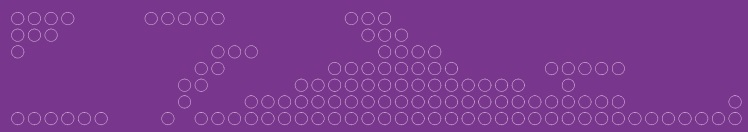 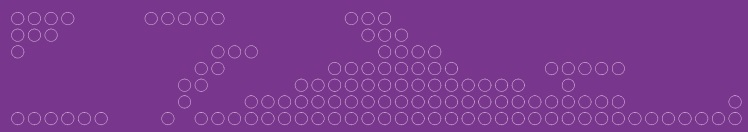 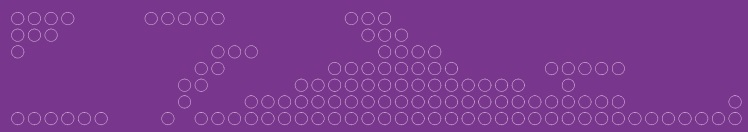 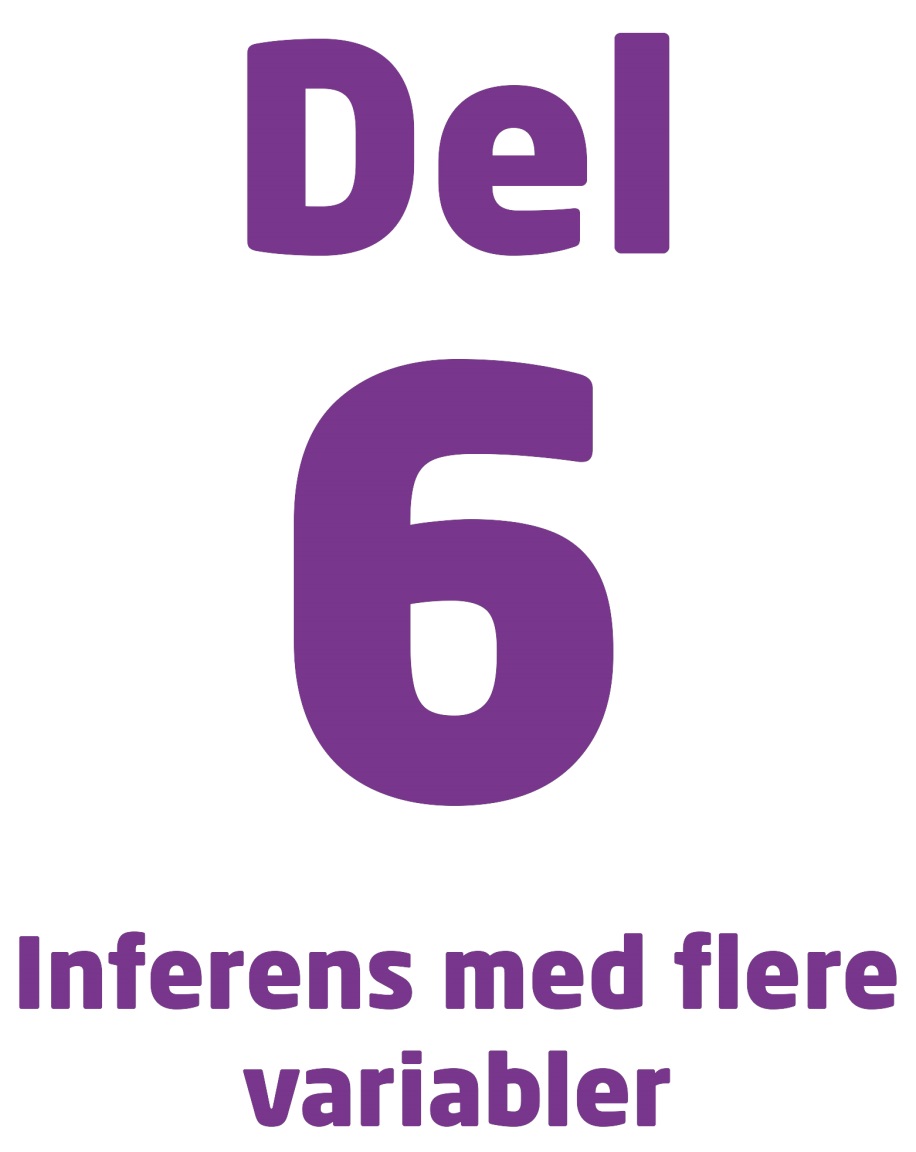 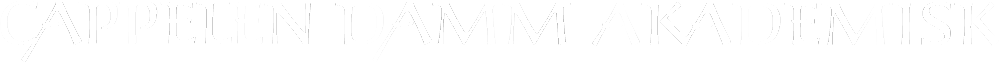 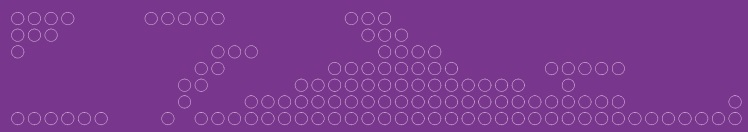 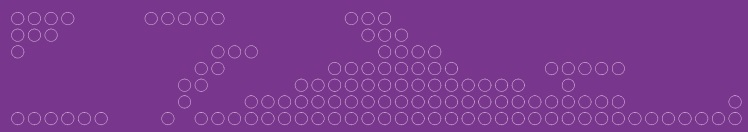 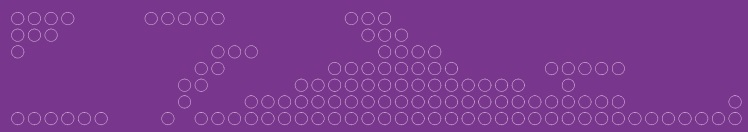 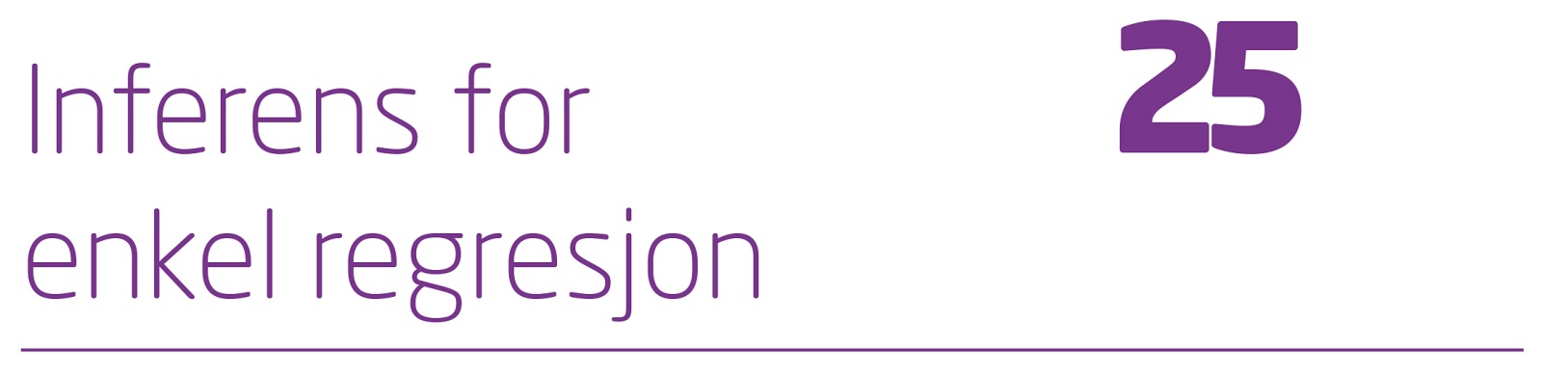 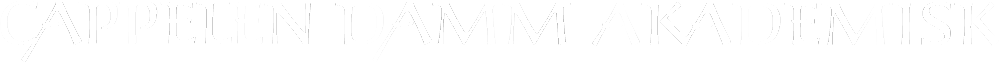 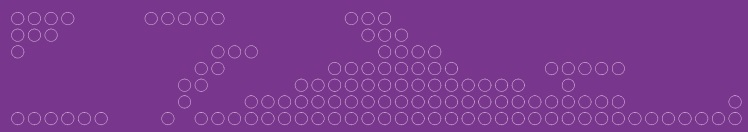 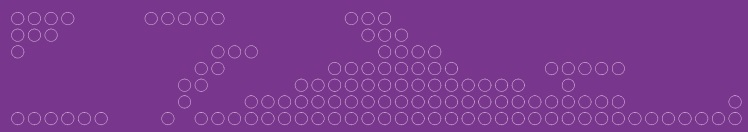 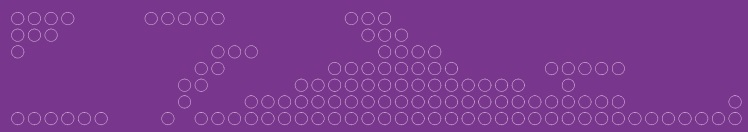 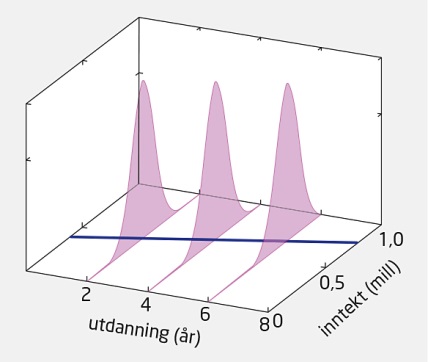 Figur 25.1 Sammenheng mellom inntekt i millioner NOK (y) og antall års utdanning (x) utover grunnskolen. I denne populasjonen er ß0 = 0.4 og ß1 = 0.05. For x = 2, 4 og x = 6 har vi tegnet inn den normalfordelte tetthetskurven for y. Gjennomsnittet til y flytter seg lineært som μy|x = 0.4 + 0.05 · x, og spredningen er den samme for alle x-verdier.
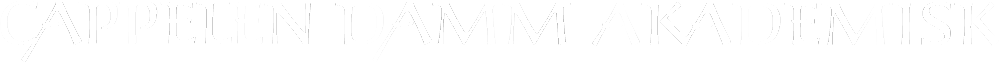 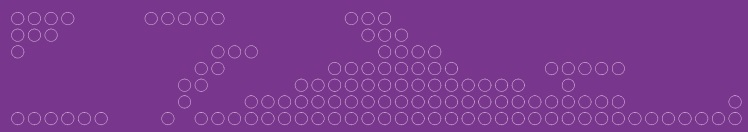 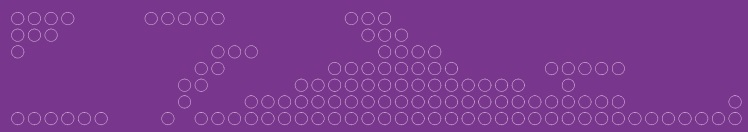 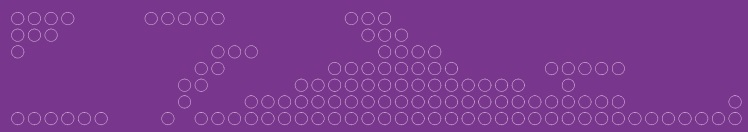 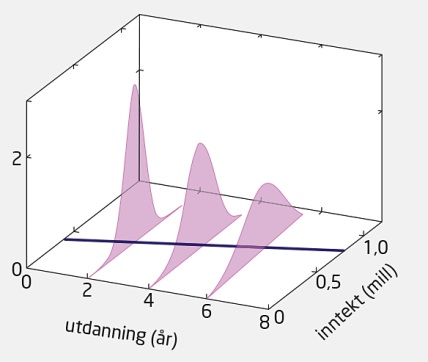 Figur 25.2 For x = 2, 4 og x = 6 (år) er y normalfordelt. Men standardavviket σε til y øker når x øker. Antagelsen om homoskedastisitet er brutt, og vi har heteroskedastiske feilledd.
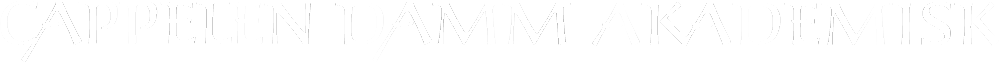 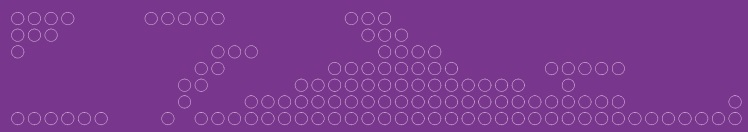 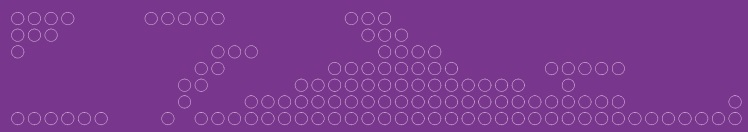 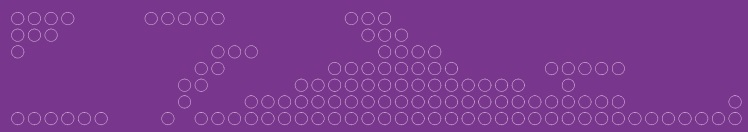 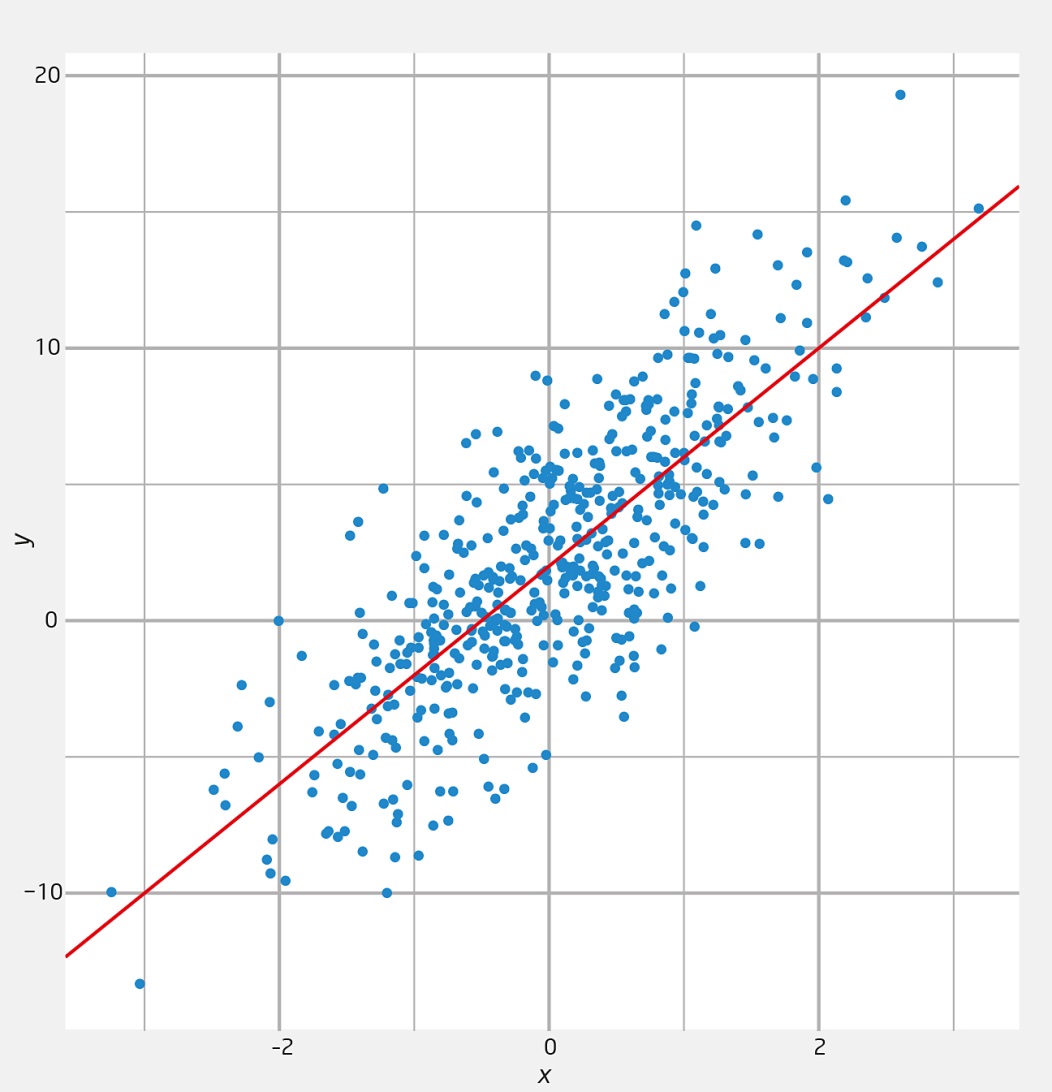 Figur 25.3 Spredningsdiagram med homoskedastisitet. Den enkle lineære regresjonsmodellen kan brukes.
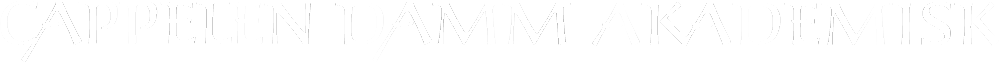 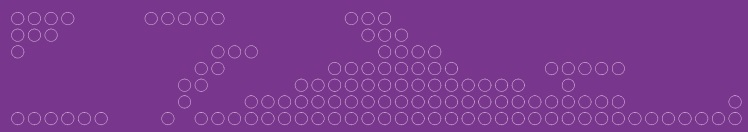 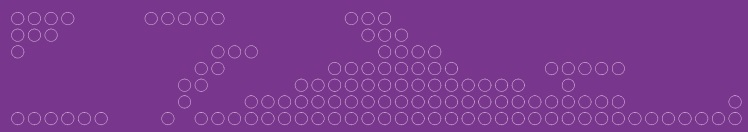 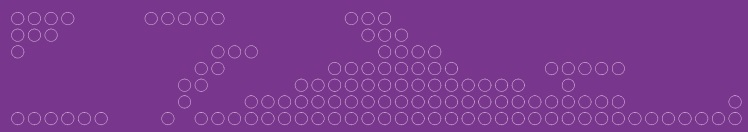 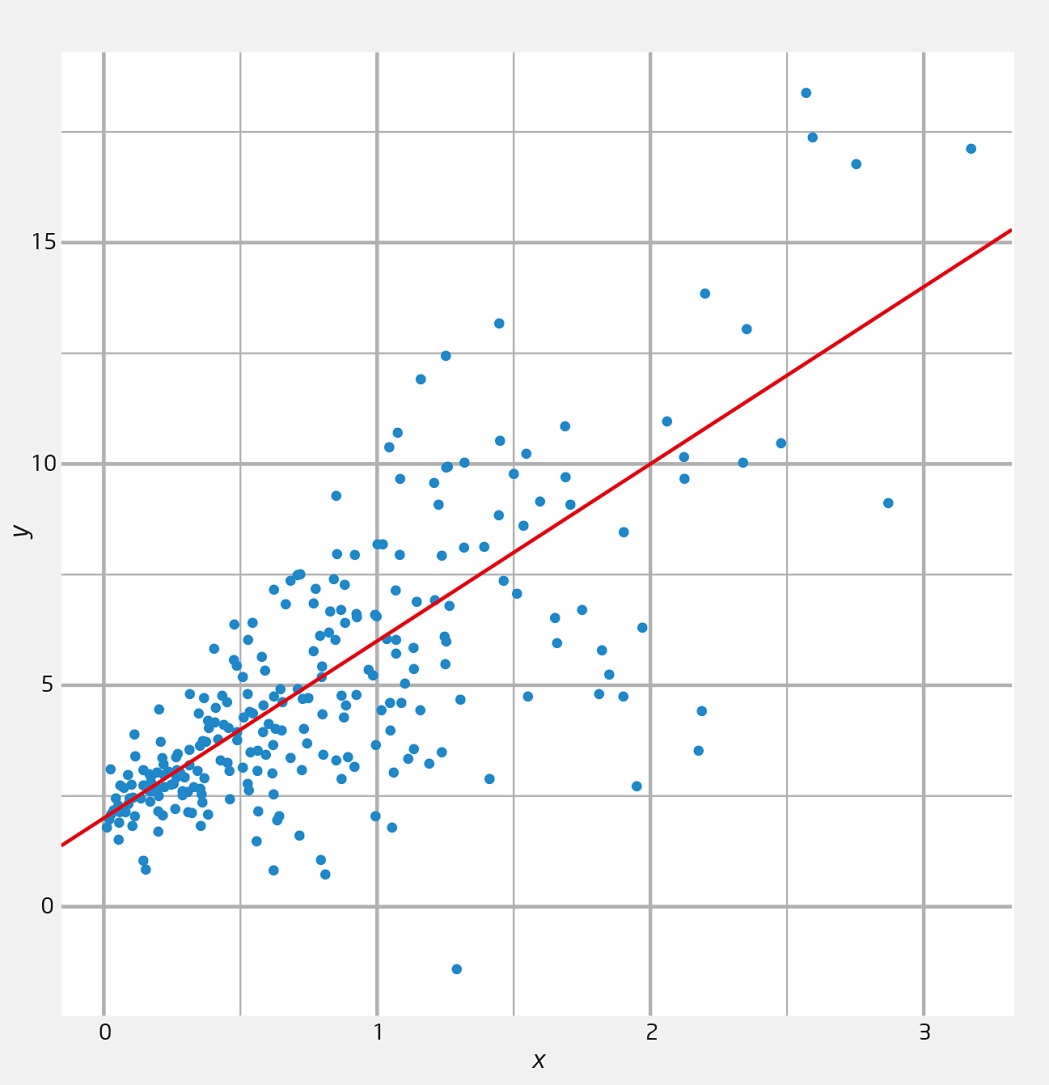 Figur 25.4 Spredningsdiagram med heteroskedastisitet. Den enkle lineære regresjonsmodellen kan ikke brukes på grunn av heteroskedastiske feilledd.
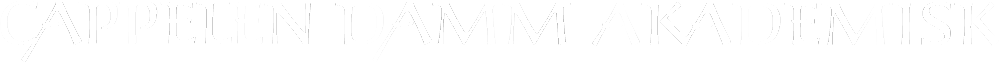 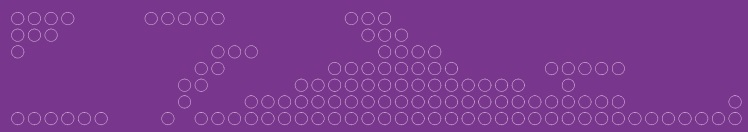 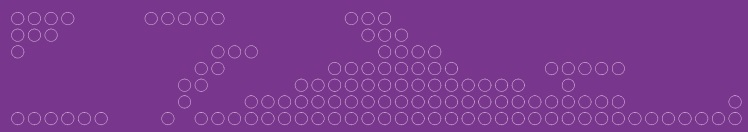 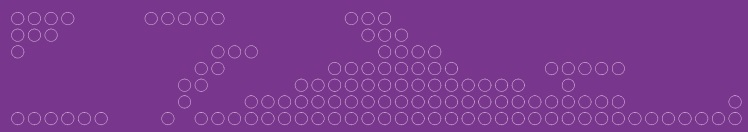 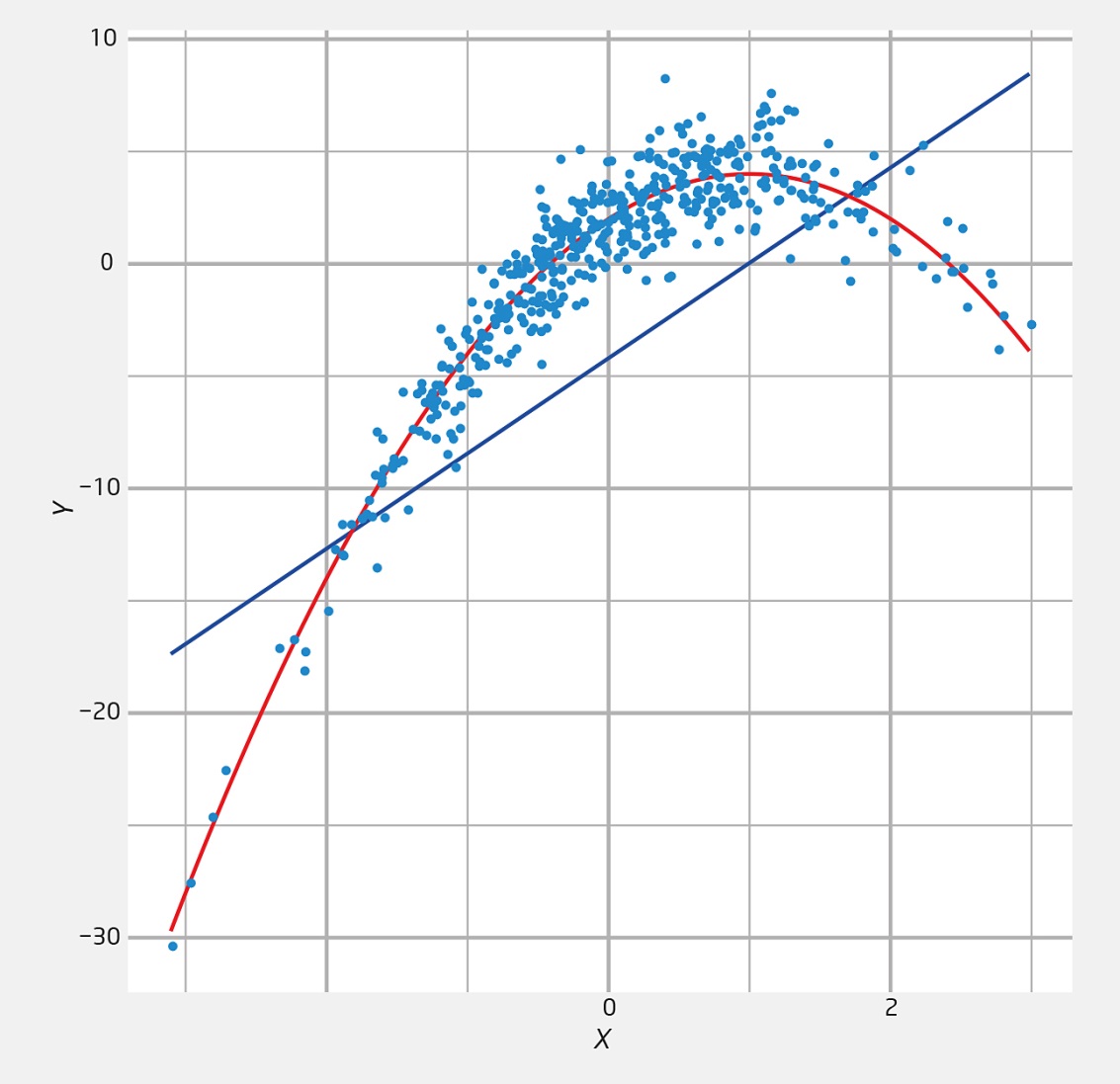 Figur 25.5 Spredningsdiagram med ikke-lineær trend. Den enkle lineære regresjonsmodellen kan ikke brukes på grunn av ikke-linearitet.
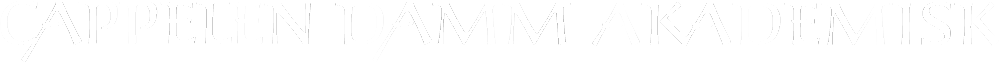 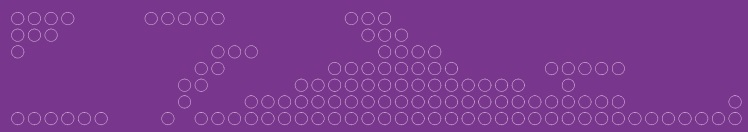 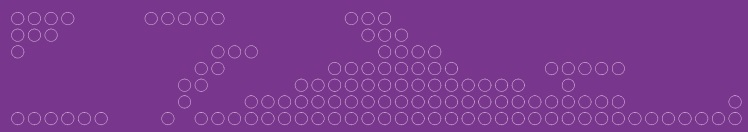 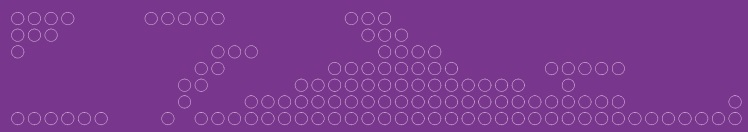 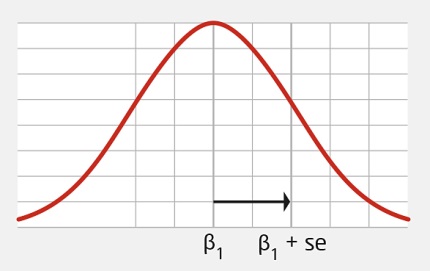 Figur 25.6 Utvalgsfordelingen til b1
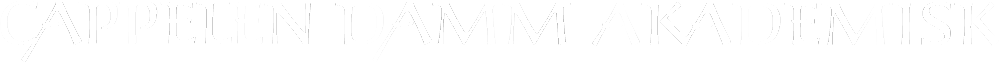 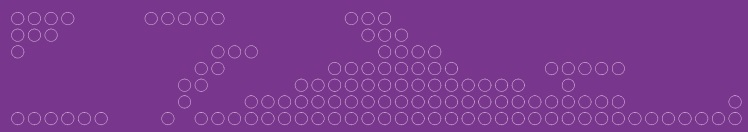 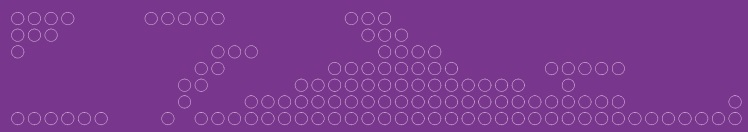 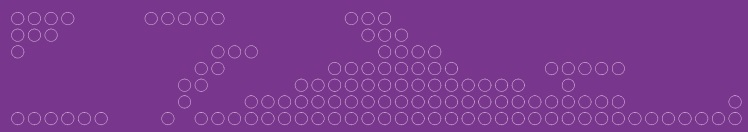 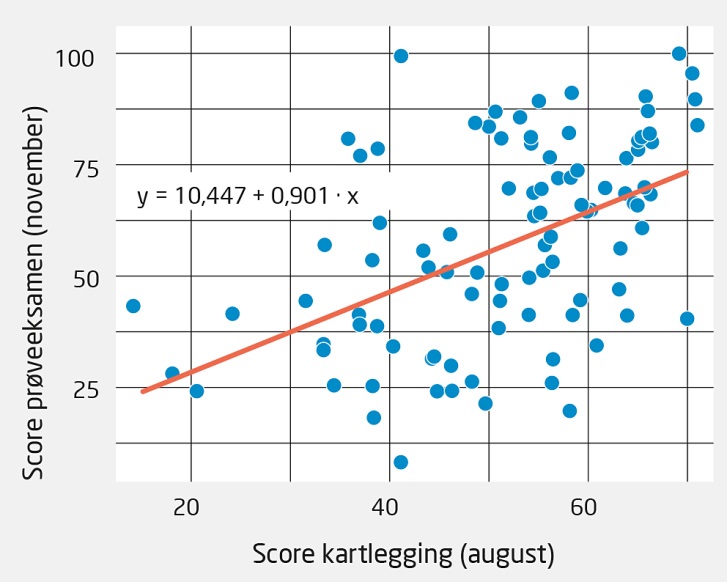 Figur 25.7 Sammenheng mellom score på kartleggingsprøven og score til eksamen
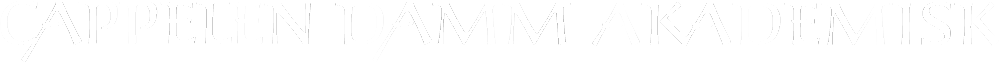 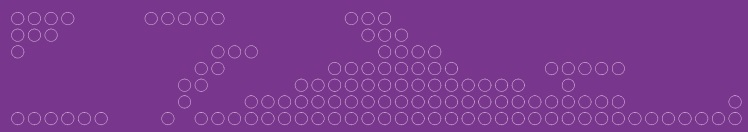 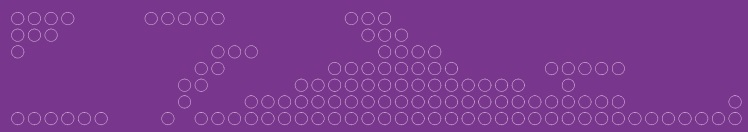 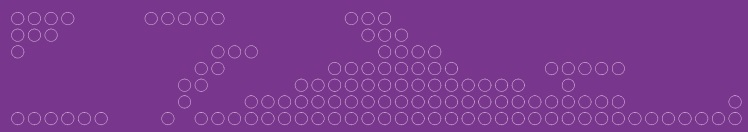 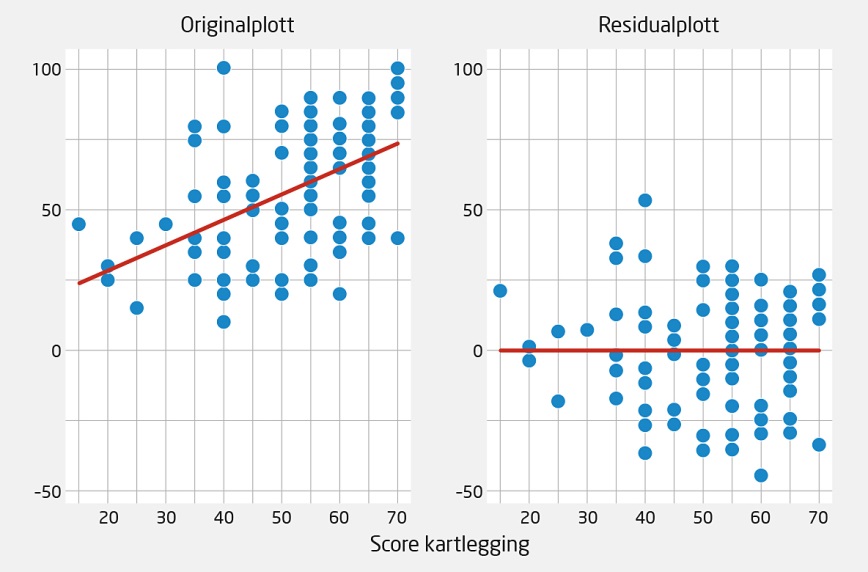 Figur 25.8 Til venstre: Det originale spredningsdiagrammet for y: «score på prøveeksamen» mot x: «score på kartleggingsprøve». Til høyre: Residualdiagrammet, der vi ikke ser noe spesielt mønster. Det er derfor ikke urimelig å anta at vi har homoskedastisitet og en lineær trend.
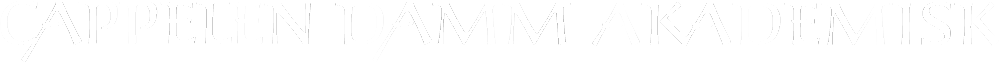 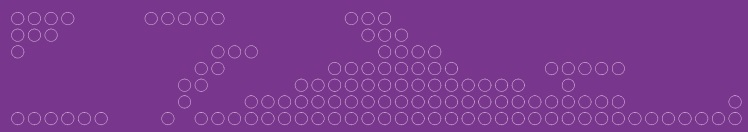 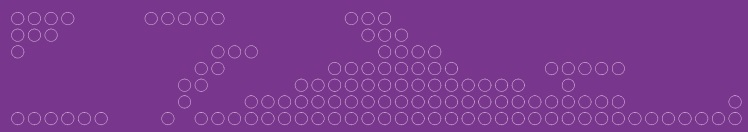 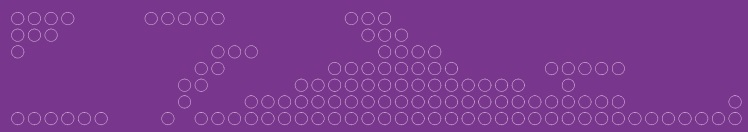 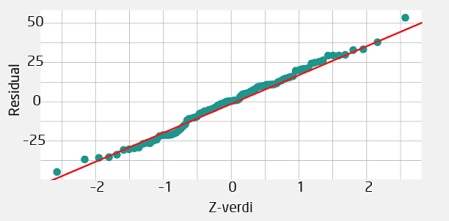 Figur 25.9 QQ-plott for residualene viser en tilnærmet rett linje
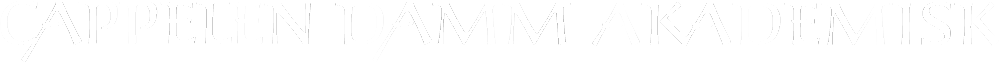 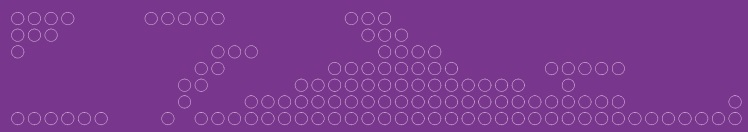 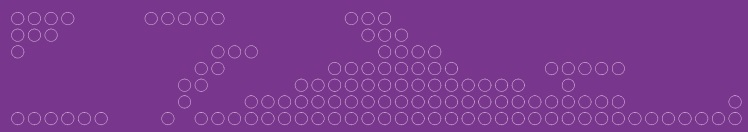 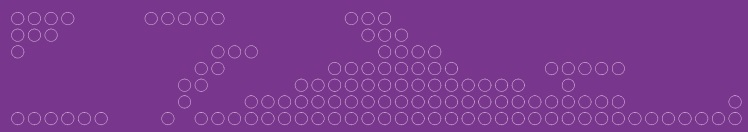 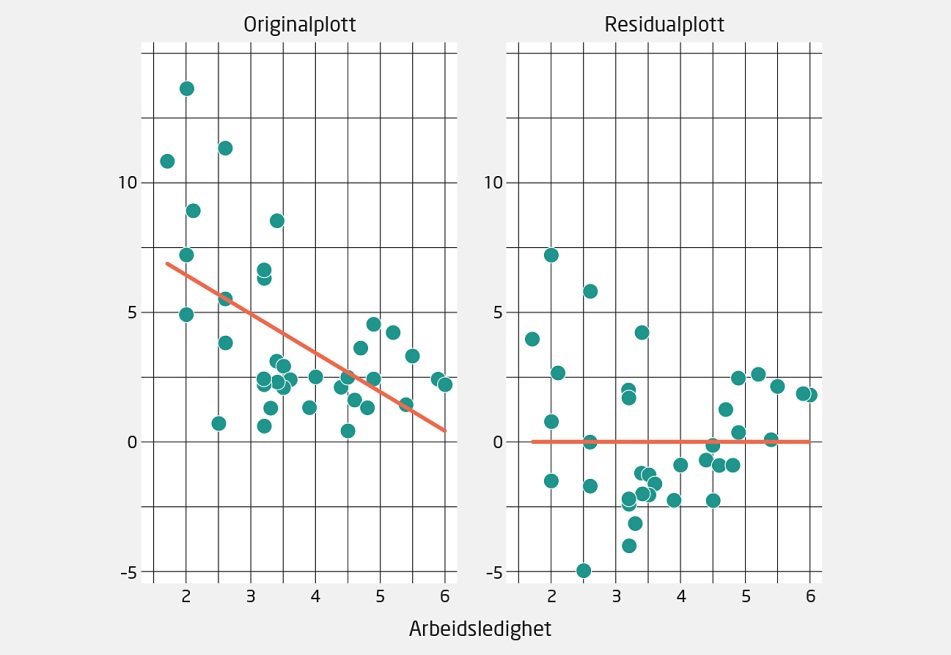 Figur side 494
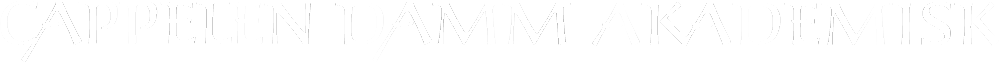 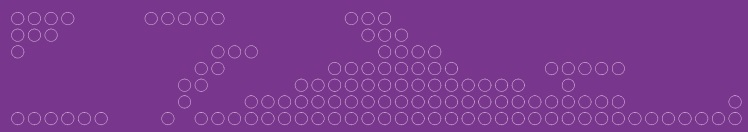 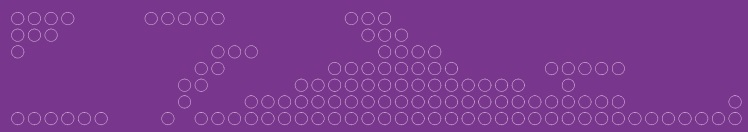 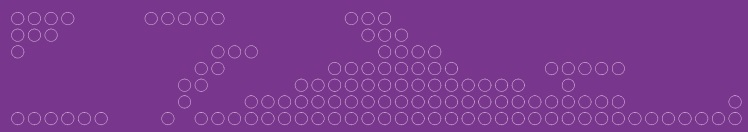 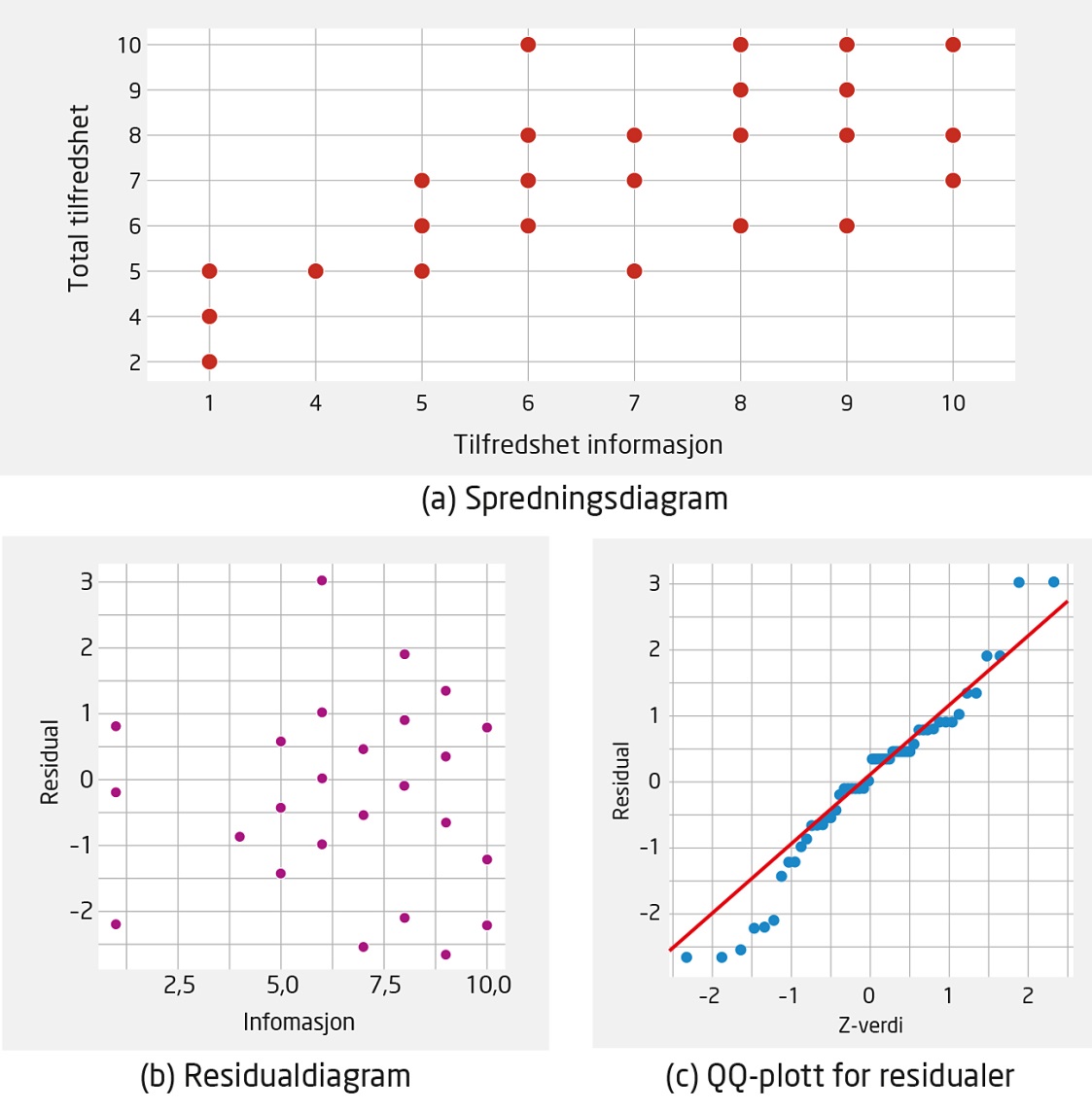 Figur 25.10 Diagram for metodeboksen for konfidensintervall i regresjon
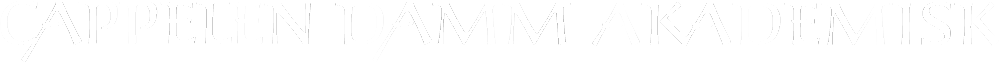 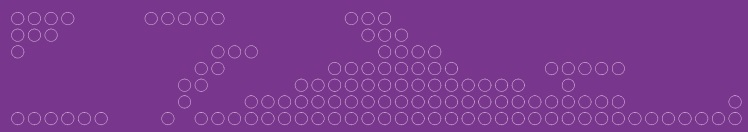 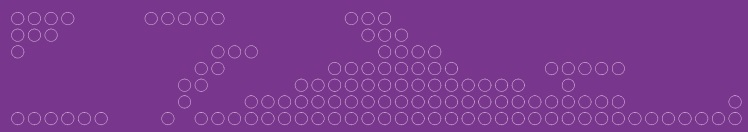 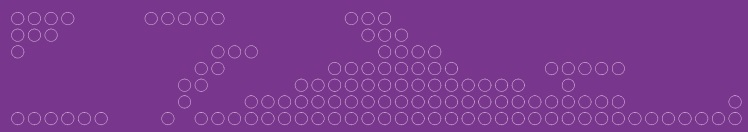 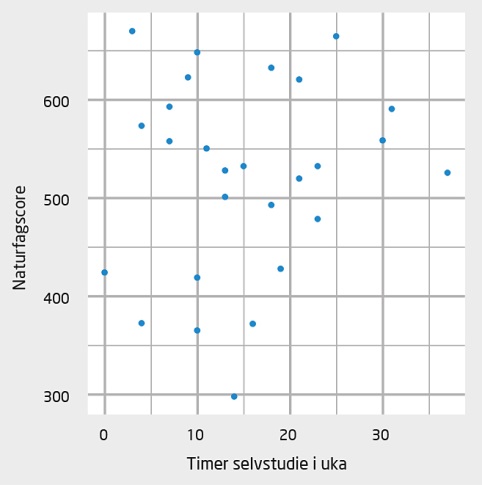 Figur side 498 (øverst)
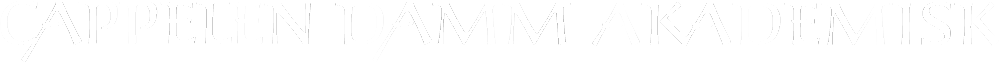 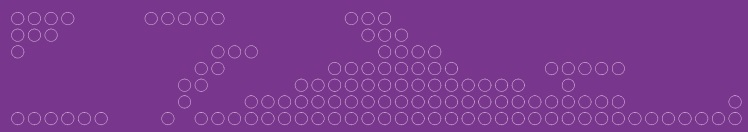 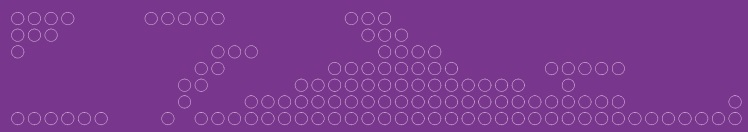 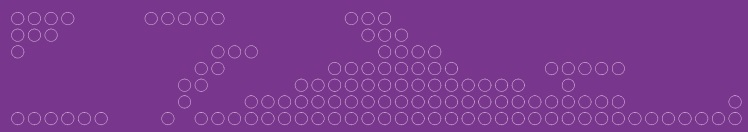 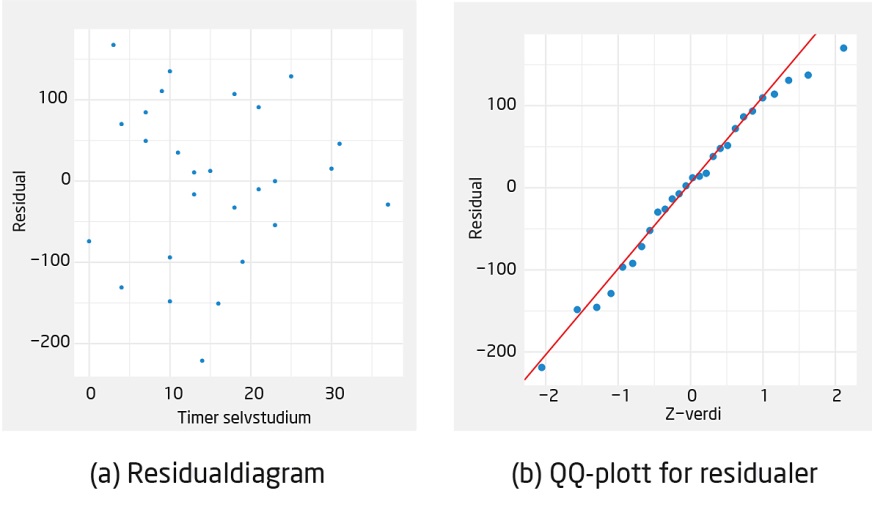 Figur side 498 (nederst)
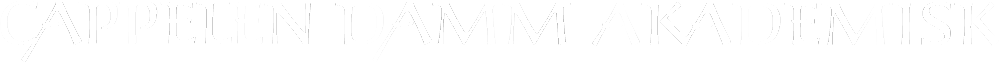 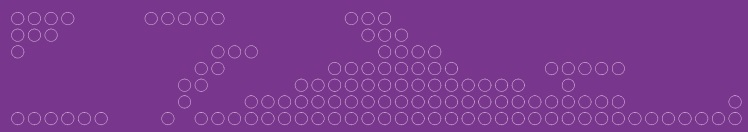 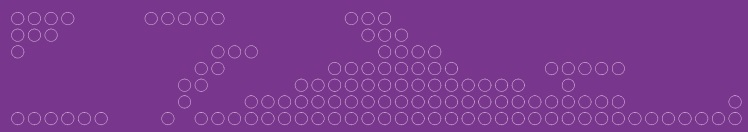 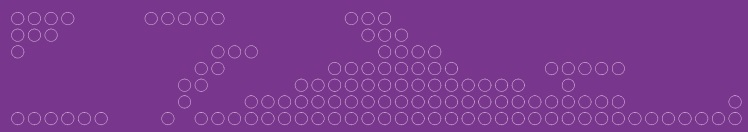 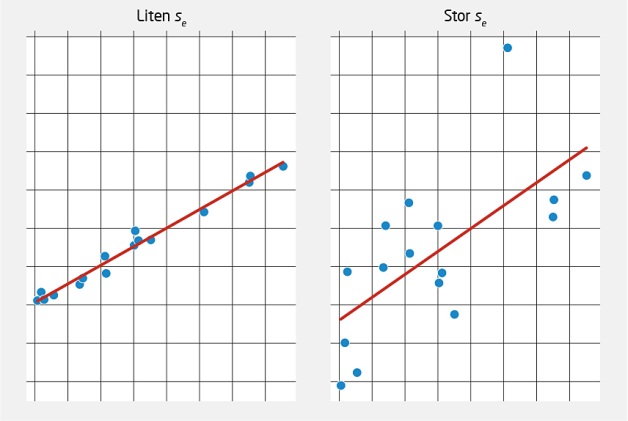 Figur 25.12 Til venstre er residualene små, og se er liten. Til høyre er regresjonsmodellen mindre presis, med store residualer og stor se.
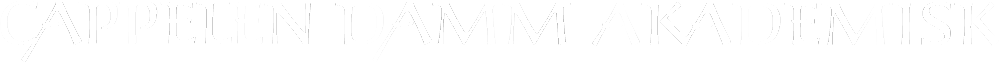 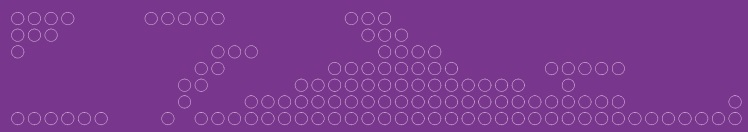 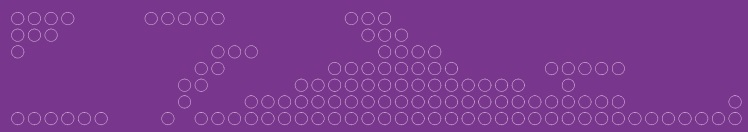 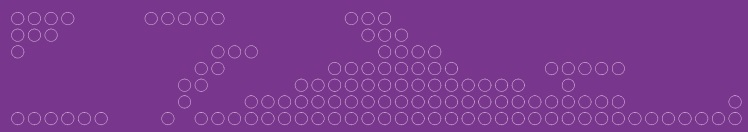 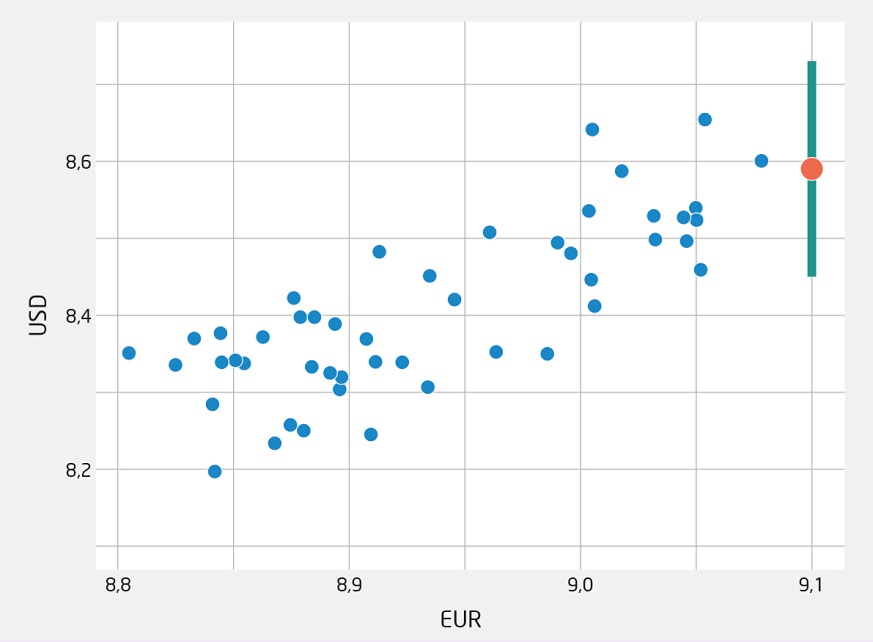 Figur 25.13 95% prediksjonsintervall for EURny = 9.1 i grønt
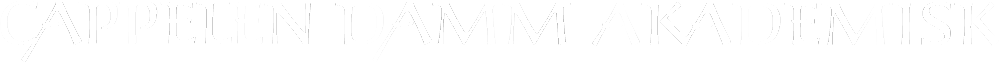 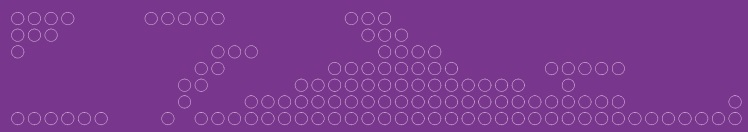 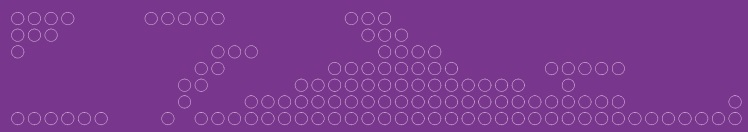 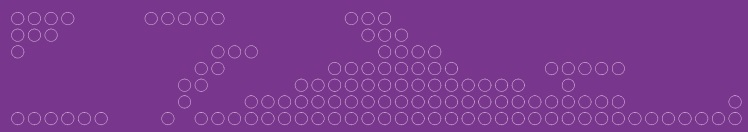 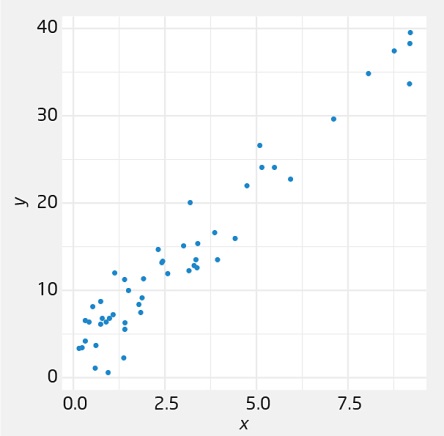 Figur 25.14 Spredningsdiagram for analytikerens utvalg
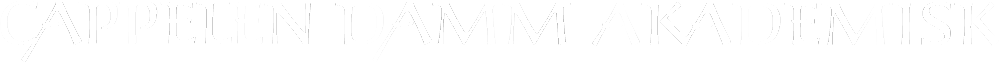 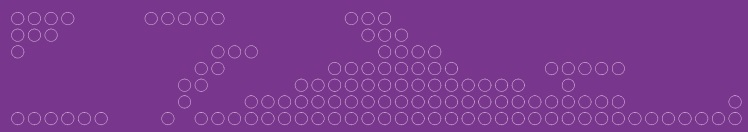 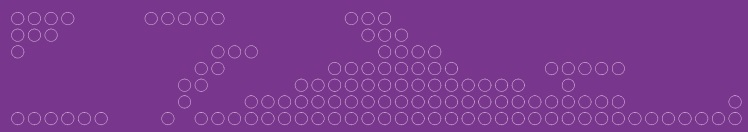 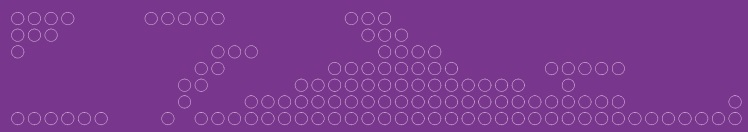 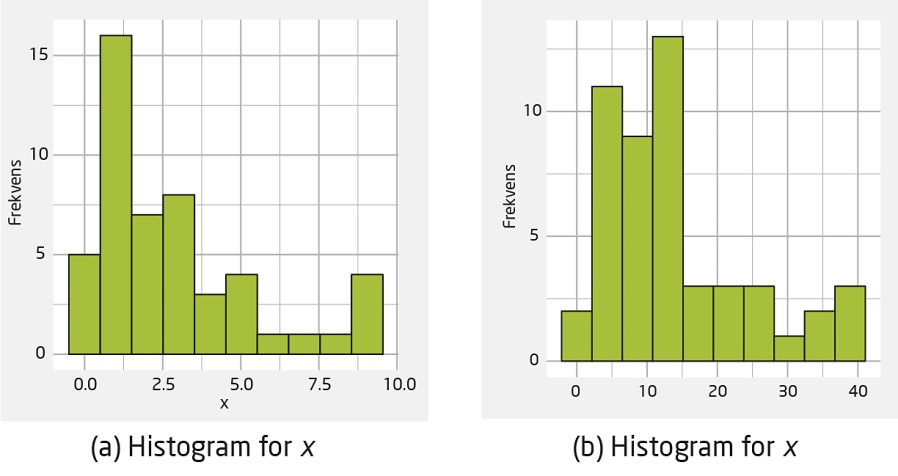 Figur 25.15 Verken x eller y er nær normalfordelte
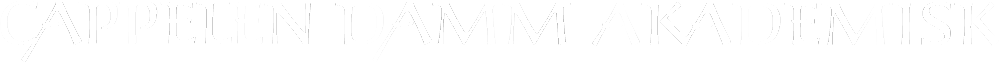 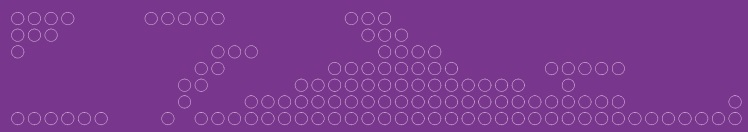 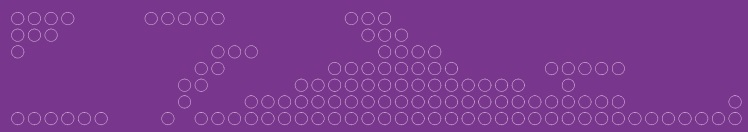 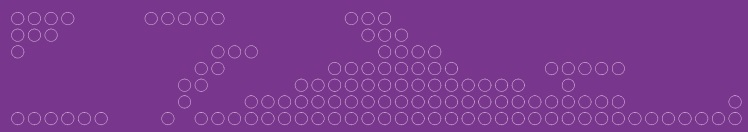 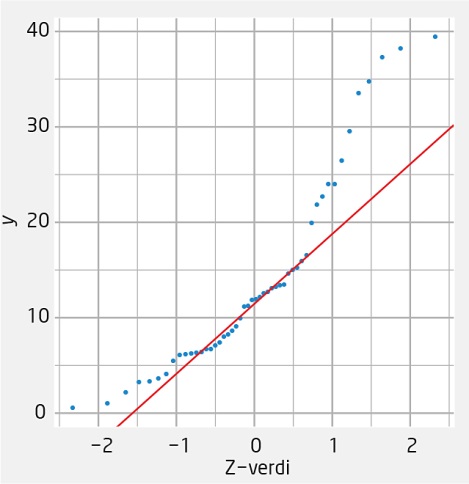 Figur 25.16 QQ-plott for y
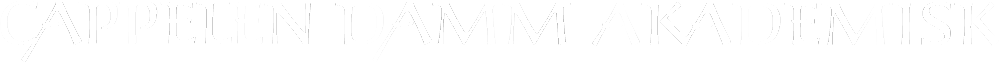 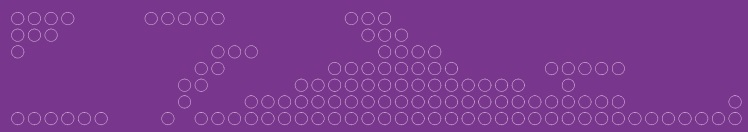 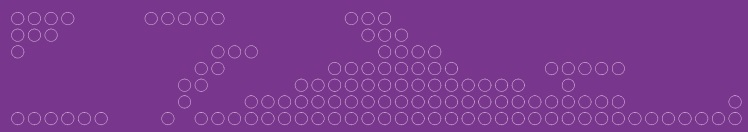 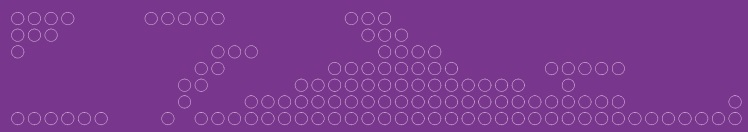 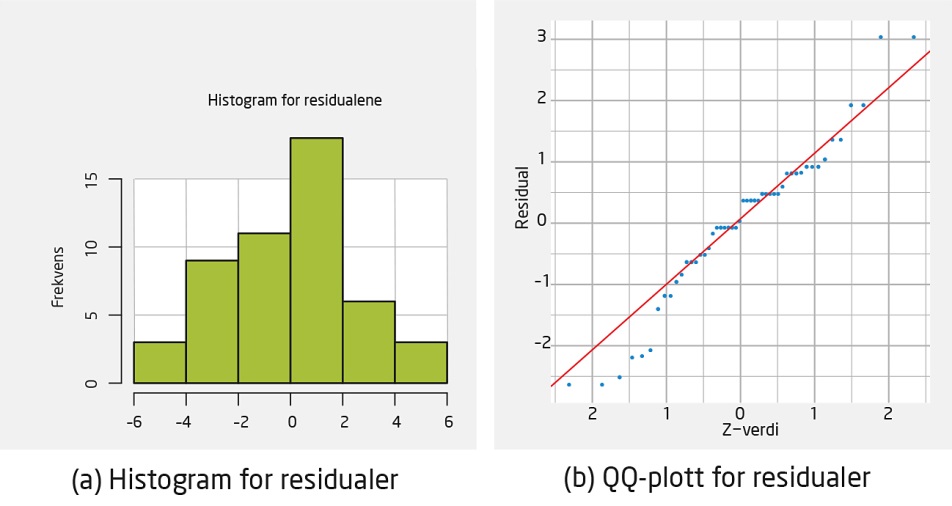 Figur 25.17 Residualene er nær normalfordelte
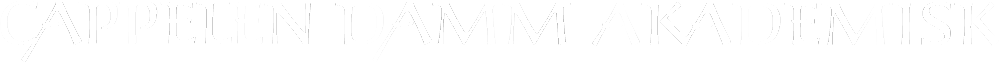 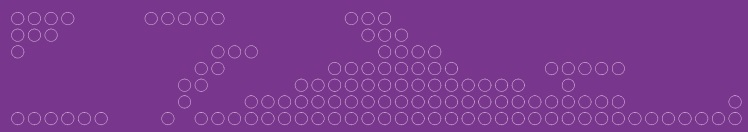 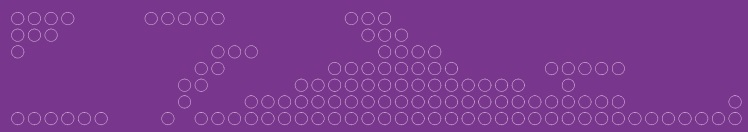 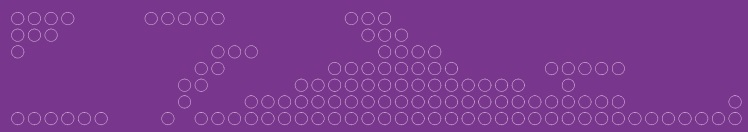 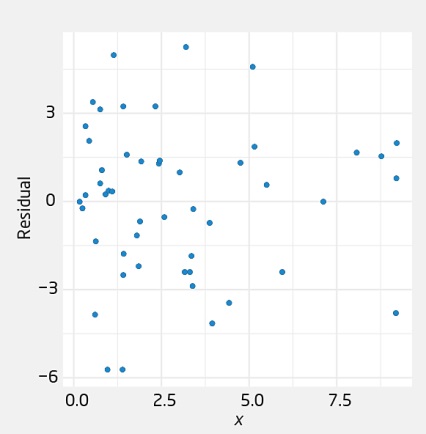 Figur 25.18 Residualdiagram
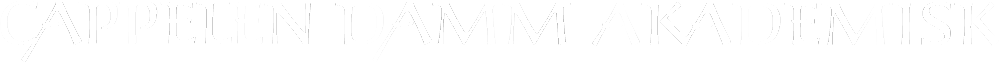 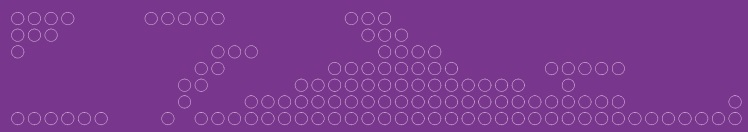 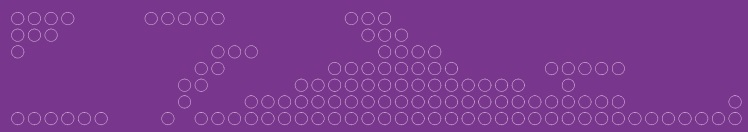 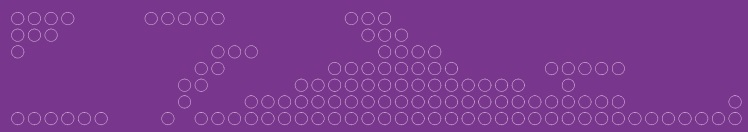 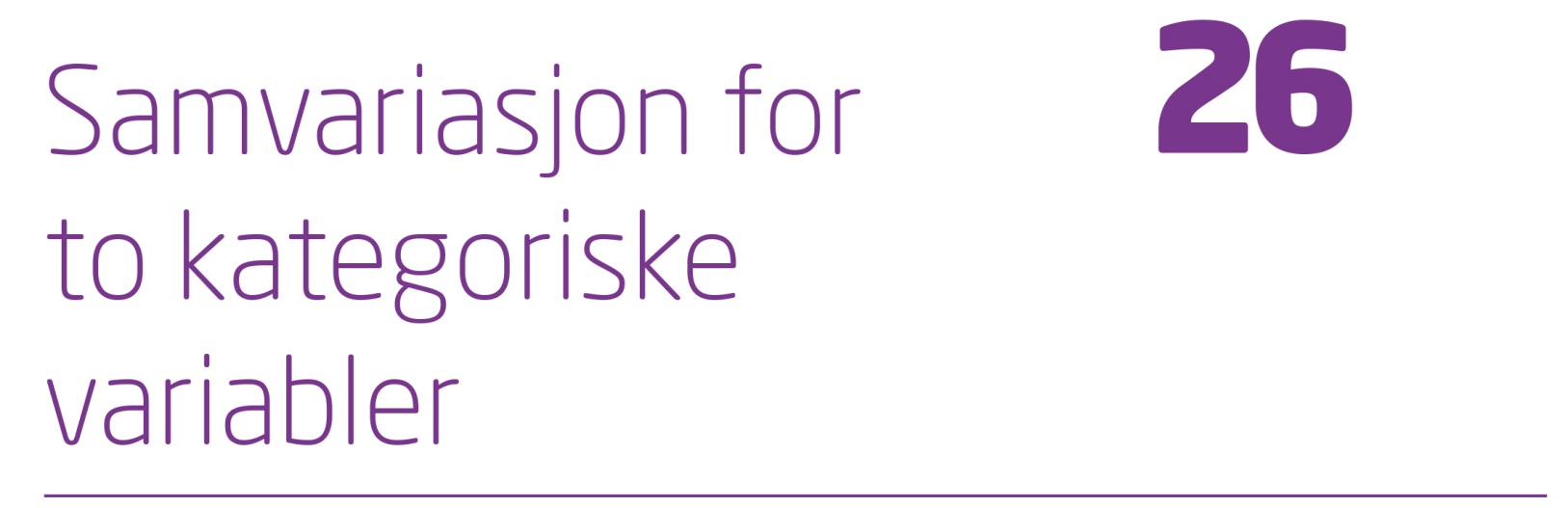 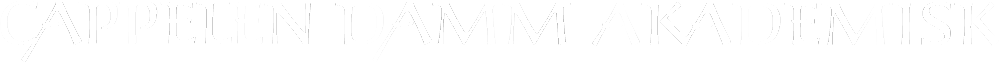 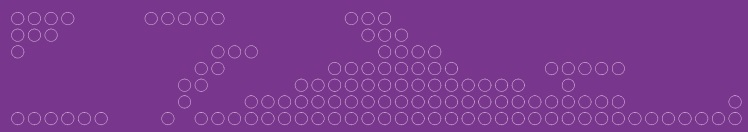 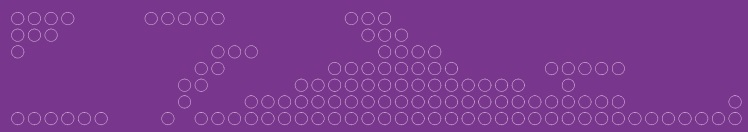 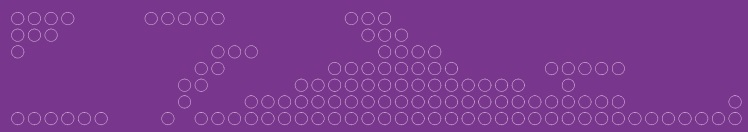 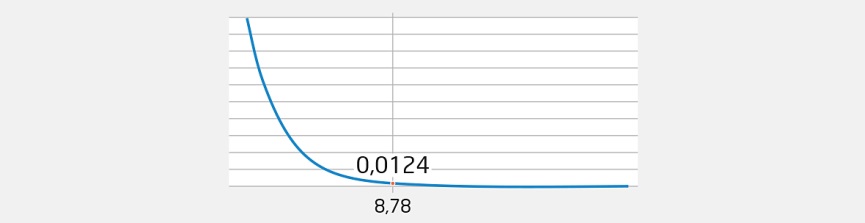 Figur 26.1 p-verdien er arealet i høyre hale fra testobservatoren. Dette er nesten ikke synlig siden p-verdien er så lav: 0.0124.
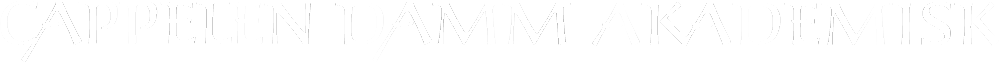 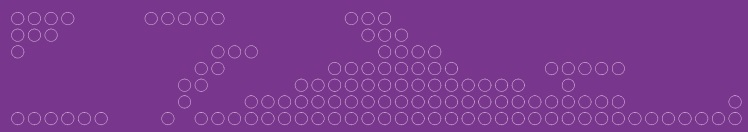 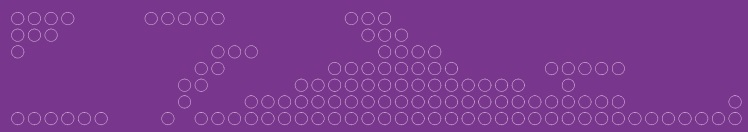 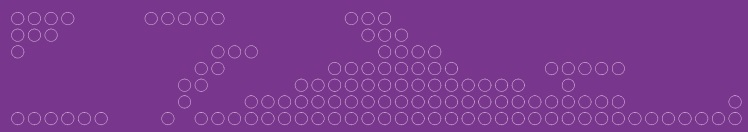 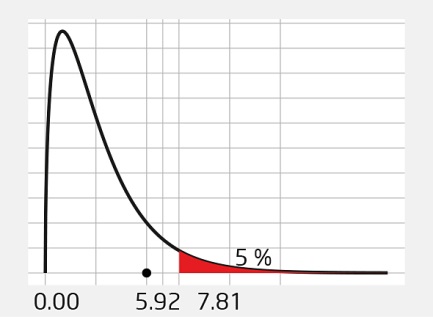 Figur 26.2 Testobservatoren χ 2 = 5.92 er ikke i det kritiske området: Behold H0
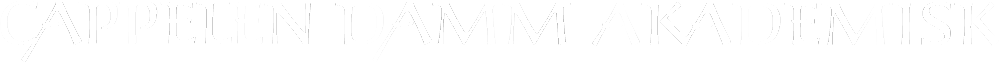